DATA 200Computational Programmingfor AnalyticsFebruary 1 Class Meeting
Department of Applied Data ScienceSan Jose State UniversitySpring 2024Instructor: Ron Mak
www.cs.sjsu.edu/~mak
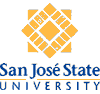 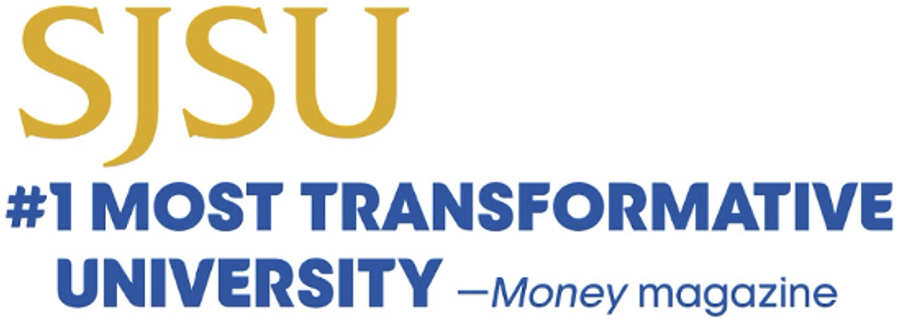 This Evening
What is Python and its role in data analytics
Installing Python software
Ways to run Python code
Introduction to Python programming
Example Python programs:
Example Jupyter notebooks:


Daily quiz
RollDieDynamic.py
FindMin.py
02_02.ipynb
02_03.ipynb
02_04.ipynb
02_05.ipynb
02_06.ipynb
02_07.ipynb
02_08.ipynb
02_09.ipynb
2
What is Python?
Currently the world’s most popular programming language in general use, and especially for educational and scientific computing.
https://www.tiobe.com/tiobe-index/ 
First released in 1991.

Open source, free, and widely available.
Many libraries available for data science, AI, finance, web programming, etc.
Easy to learn?
3
Python’s Role in Data Analytics
All phases use 
Python programming!
Understand the application:
What do we want to learn?
What must be decided?
DATA 228
DATA 270
DATA 200
80%
Exploratory data 
analysis (EDA)
Identify the data sources
Extract, transform,
and load data (ETL)
DATA 220
Data wrangling:
Prepare and understand
the data
DATA 225
DATA 230
Perform statistical analysis,
produce tables,
charts, and graphs
Artificial
intelligence (AI)
Perform advanced analysis:
machine learning,
data mining, deep
learning, natural
language processing, etc.
DATA 240
DATA 245
Discover insights
in the data
DATA 255
4
Ways to Run Python Code
The Python code we’ll work with in this class comes in two forms.

As a standalone Python program in a text file.
File suffix is .py
Example: RollDieDynamic.py
Run ipython in a terminal/prompt window.
Windows: Get from the Start menu.                  Do not run as administrator.
ipython RollDieDynamic.py 100 100
5
Ways to Run Python Code, cont’d
As a Jupyter notebook.
File suffix is .ipynb
Example: AgeHistogram.ipynb
cd to the directory/folder containing the notebooks
Run in a terminal/prompt window.
Windows: Get from the Start menu.                  Do not run as administrator.
jupyter lab
6
Jupyter Notebook
An electronic version of a lab notebook.
Runs in a web browser.
Ideal for sharing data, algorithms, and results.

Contains text and Python code in cells.
You can execute the code within the notebook.
The results appear in new output cells.

jupyter lab runs IPython hidden in the background.
7
Jupyter Notebook, cont’d
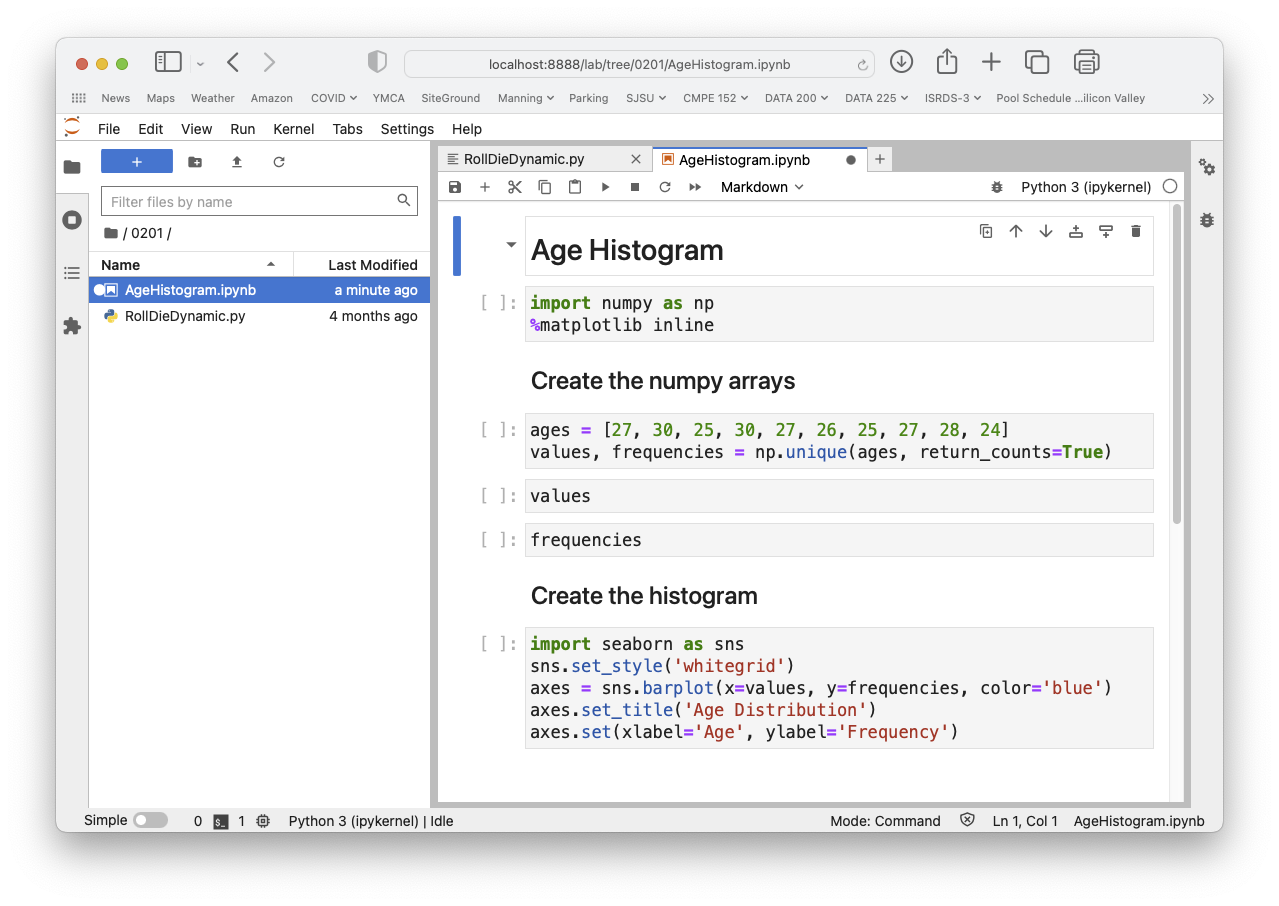 8
Break: Install Python Software
Anaconda: https://www.anaconda.com 

MacOS/Linux: Open a terminal window.
Windows: 
Click on the bottom “Window” icon
Open Anaconda3
Right-click the menu item Anaconda Prompt
More     Run as administrator
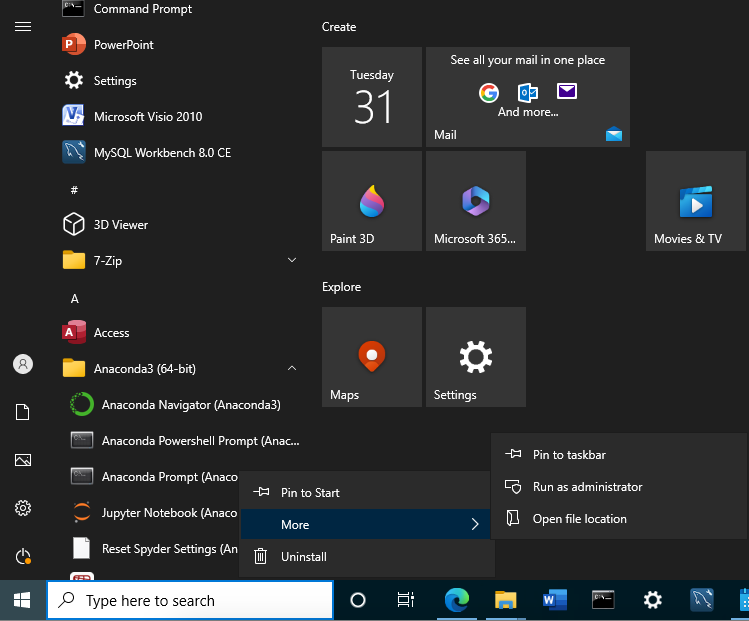 9
Break: Install Python Software, cont’d
In the terminal/prompt window, update Anaconda’s installed packages to their latest versions:
conda update conda
conda update --all
10